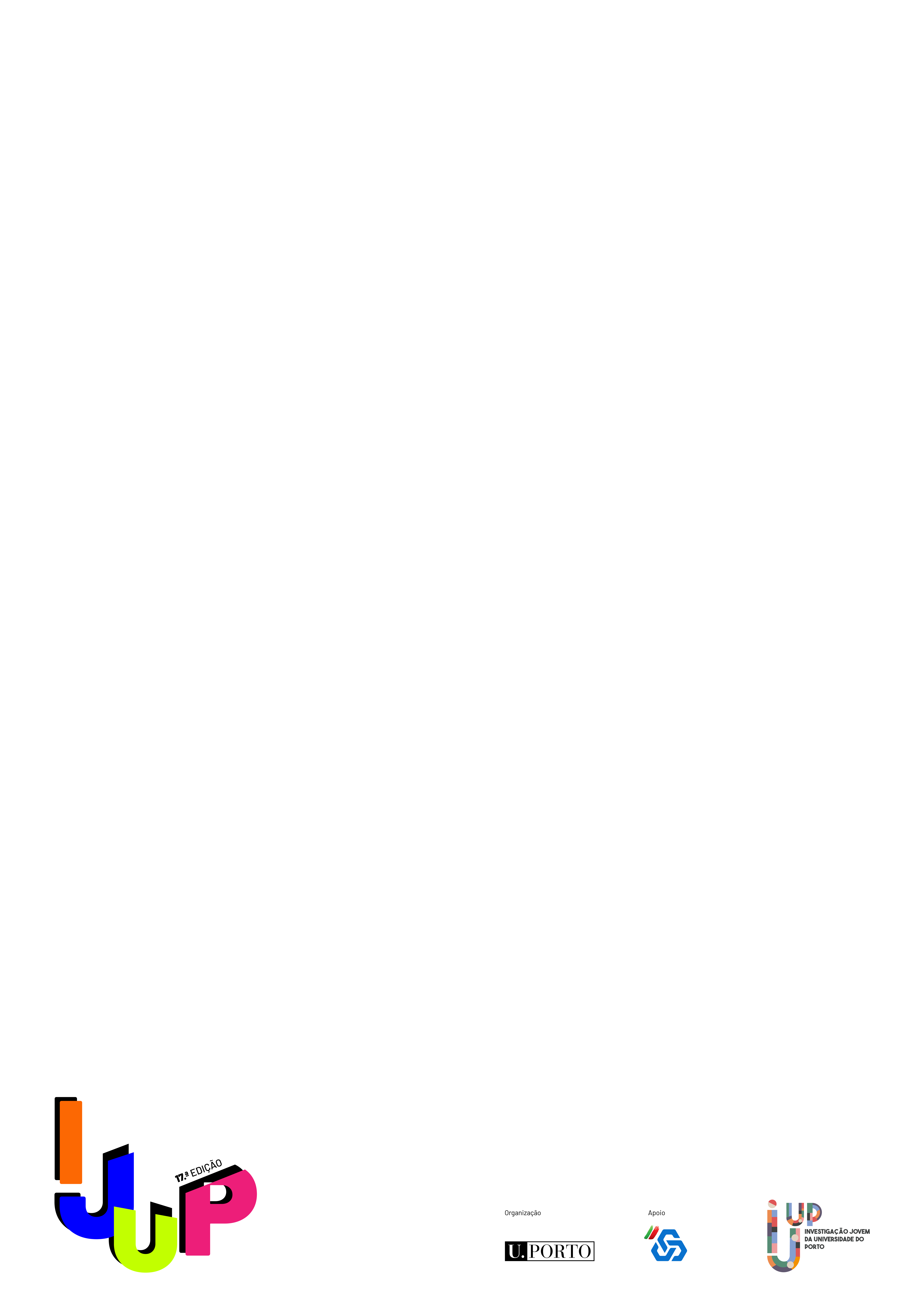 “Title”
Author (e-mail), Institution, Country
Author (e-mail), Institution, Country
Author (e-mail), Institution, Country
Introduction
text
Aim
text

text

text
Methodology
text
Conclusion
text
Results
text
References
text